3. KERROS / FLOOR 3    1 RUUTU / SQUARE = 1 m²
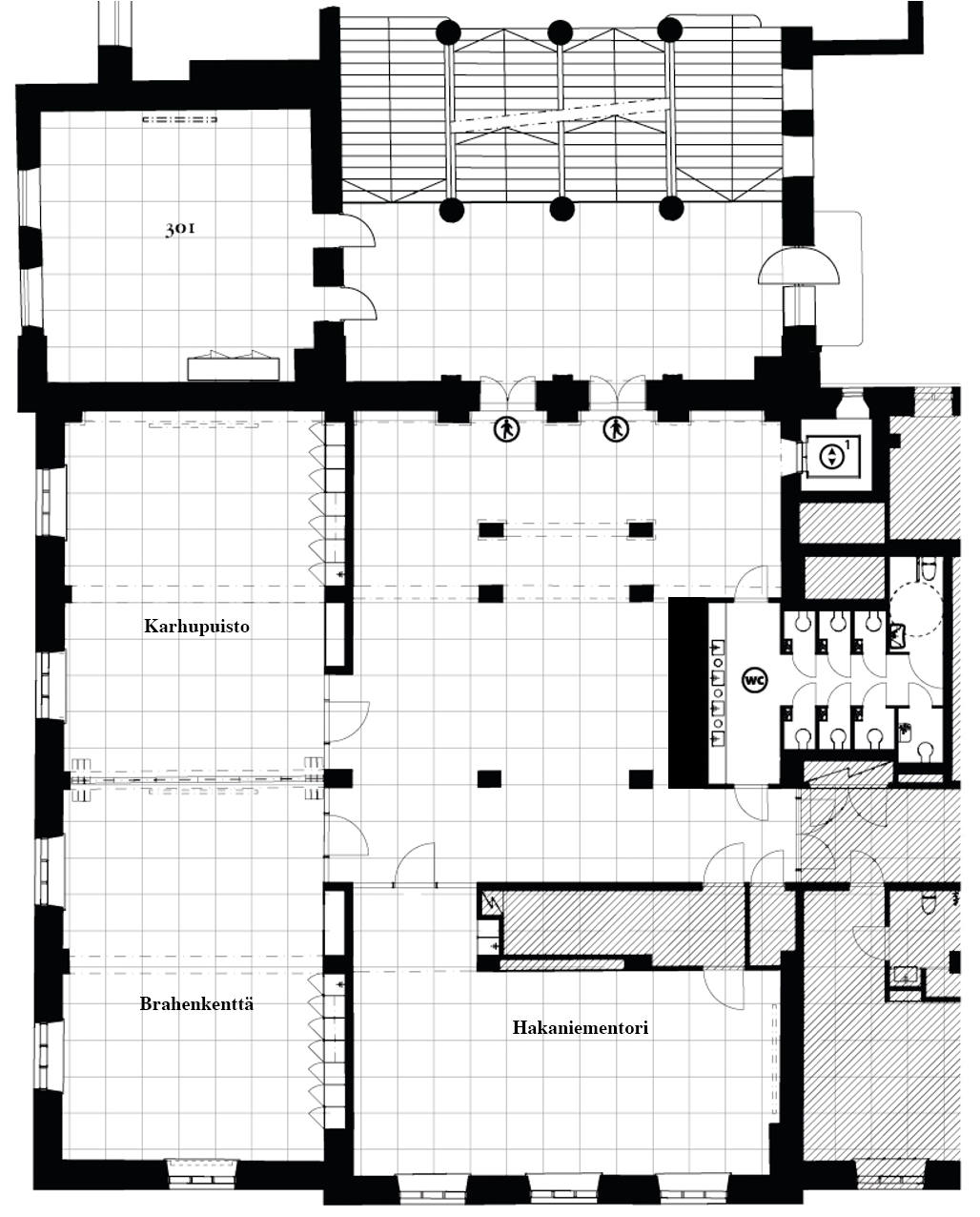 SYMBOLIT    SYMBOLS
SISÄÄNKÄYNTI / EXIT
INVA
HISSI / LIFT
WC-TILAT / TOILETS
INFO / VASTAANOTTO / RECEPTION
VAATESÄILYTYS / CLOAK ROOM
VALKOKANGAS / SCREEN
BAARI / BAR
TANSSILATTIA / DANCE FLOOR
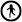 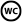 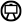 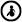 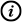 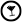 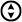 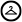 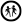